OREGON DEPARTMENT OF EDUCATION | GRADE 8, HEALTH Native Stereotypes, Cultural Bias, and Cultural Appropriation
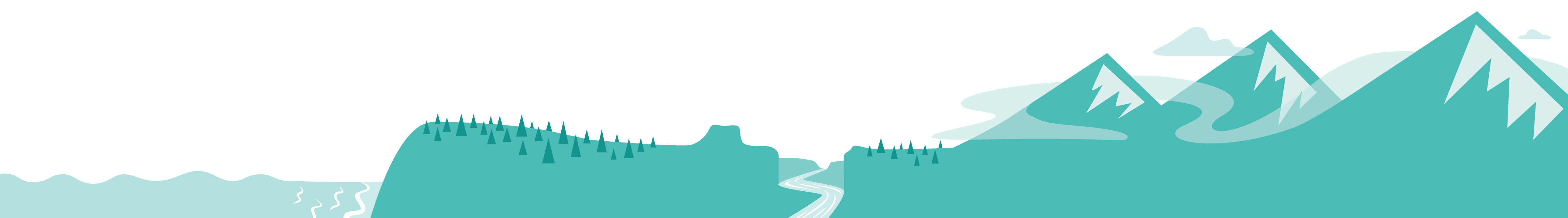 Stereotypes
[Speaker Notes: https://www.c-span.org/video/?313037-1/native-americans-common-stereotypes]
More Examples of Cultural Appropriation
[Speaker Notes: https://www.nationalgeographic.com/culture/2018/10/indigenous-peoples-day-cultural-appropriation/#/native-americans-appropriation-worldview-misrepresentation-object-11.jpg

https://www.youtube.com/watch?v=sjNDRPQoXB0]
Yet More Examples of Cultural Appropriation
[Speaker Notes: https://www.nationalgeographic.com/culture/2018/10/indigenous-peoples-day-cultural-appropriation/#/native-americans-appropriation-worldview-misrepresentation-object-11.jpg

https://www.youtube.com/watch?v=sjNDRPQoXB0]
Appropriation Images 1
Appropriation images 2
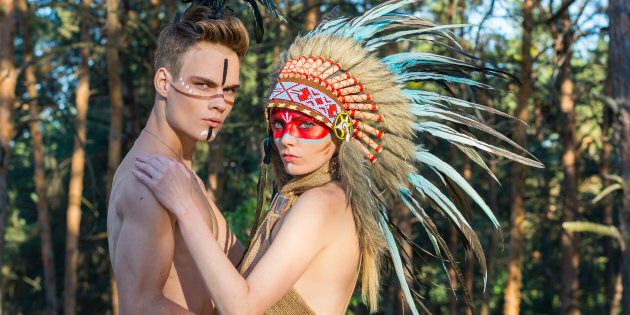 Appropriation Images 3
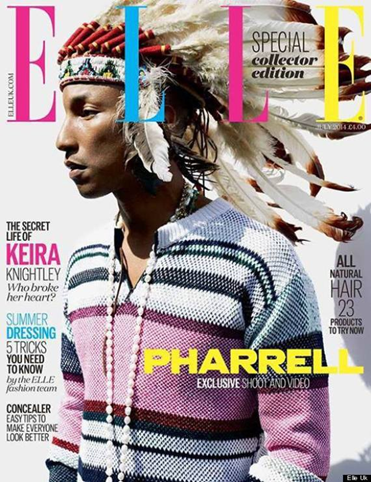